СП детский сад «Колосок» ГБОУ СОШ №1 «ОЦ» с. Большая Глушица
Учимся различать звуки 
[з] и [з,]
Мультимедийное дидактическое пособие для детей старшего дошкольного возраста
Автор: И.В. Кукушкина, учитель-логопед
[в]
[р]
[з]
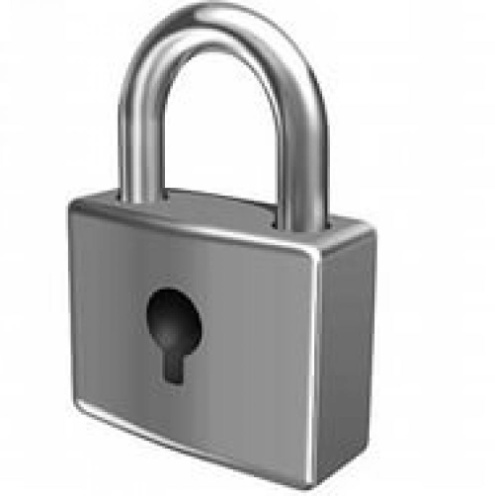 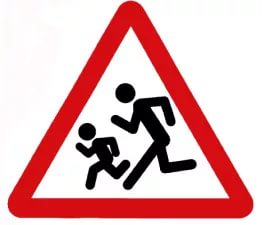 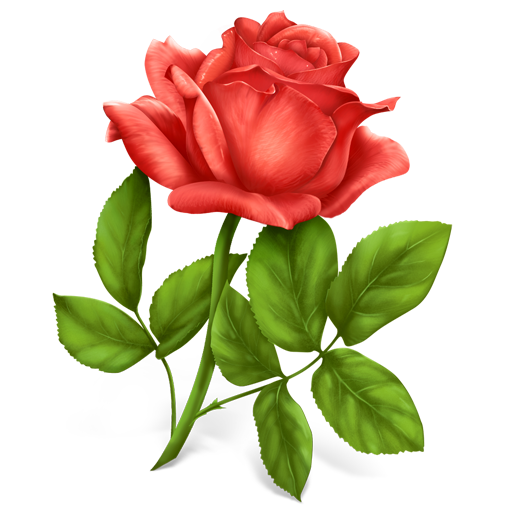 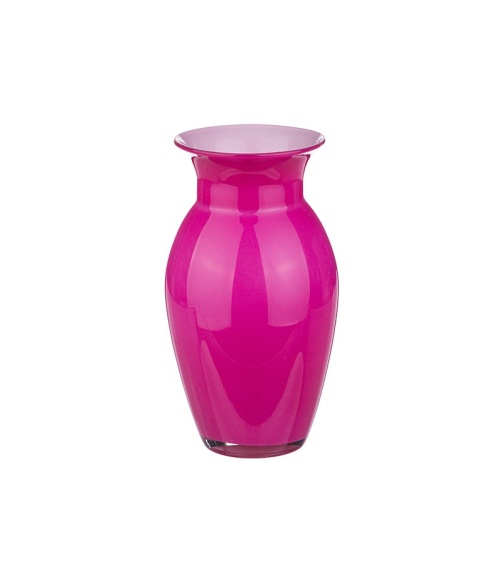 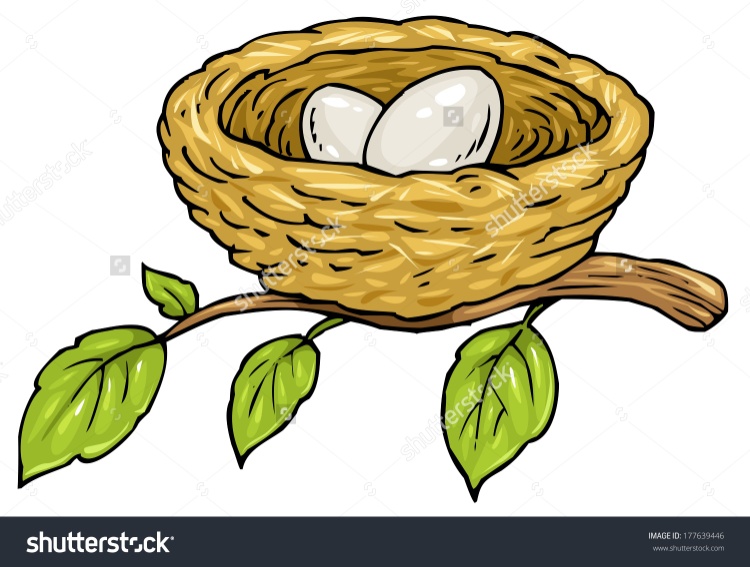 [м]
[з,]
[т]
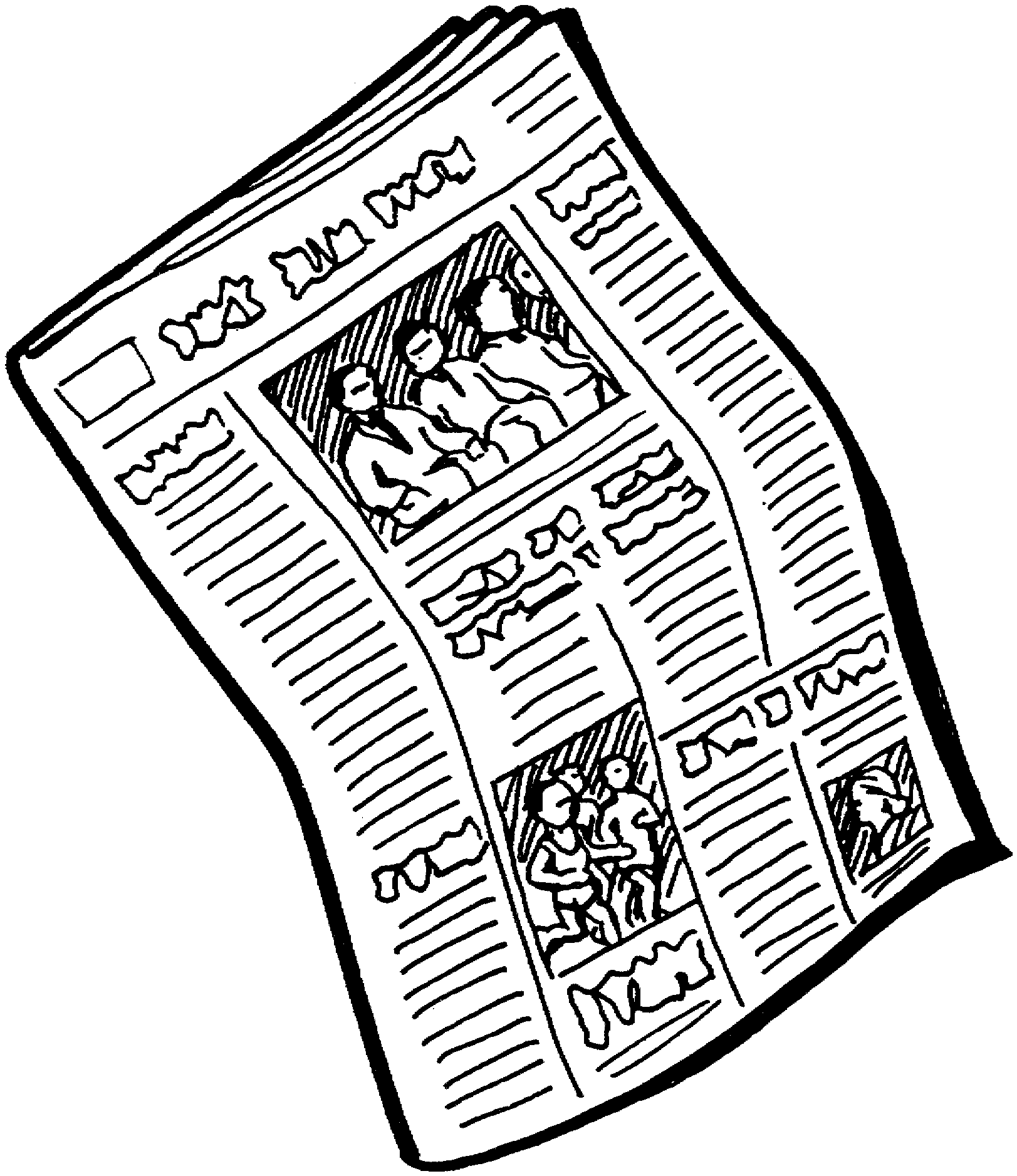 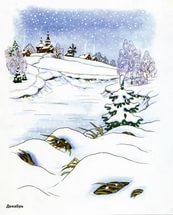 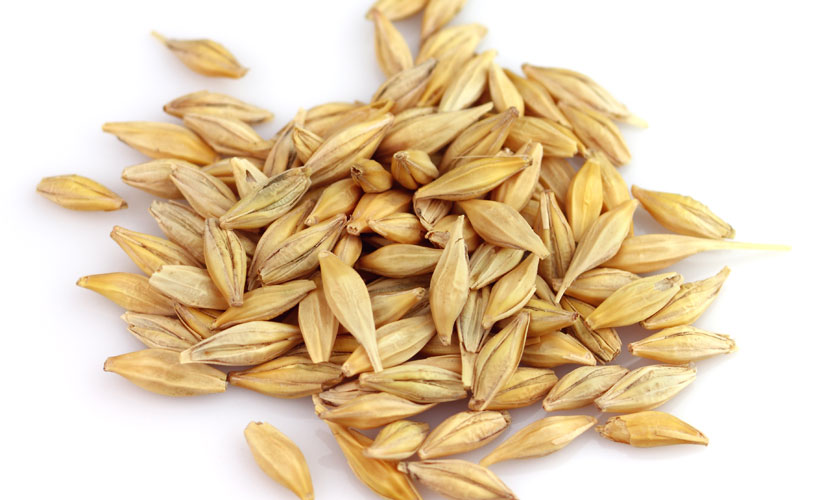 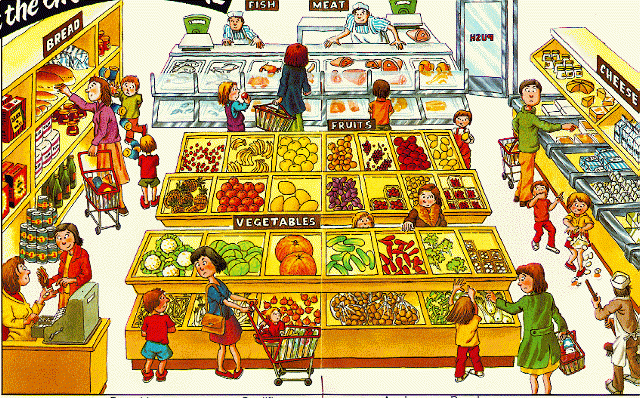 [з]
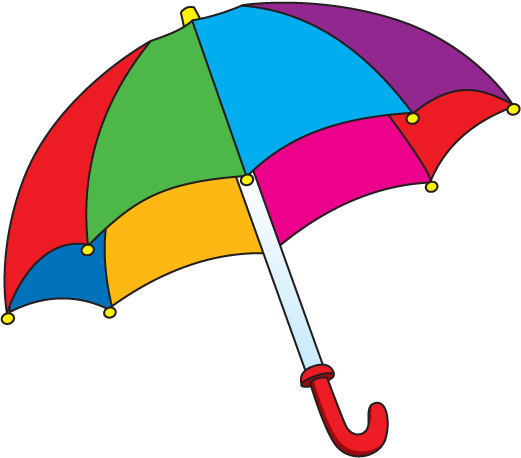 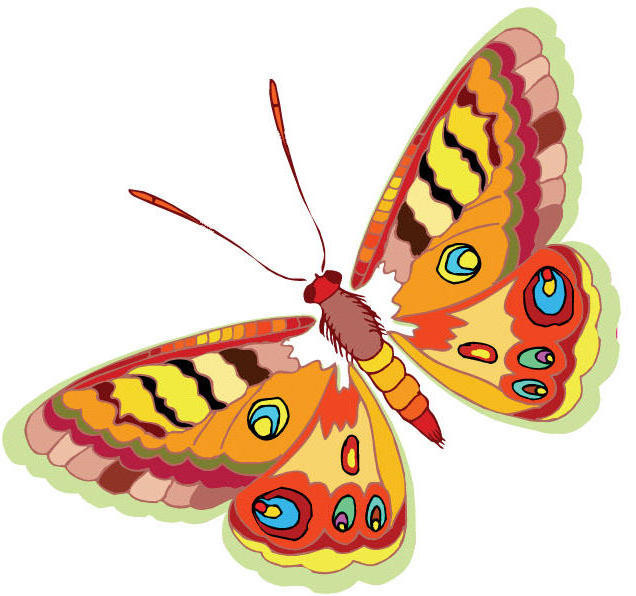 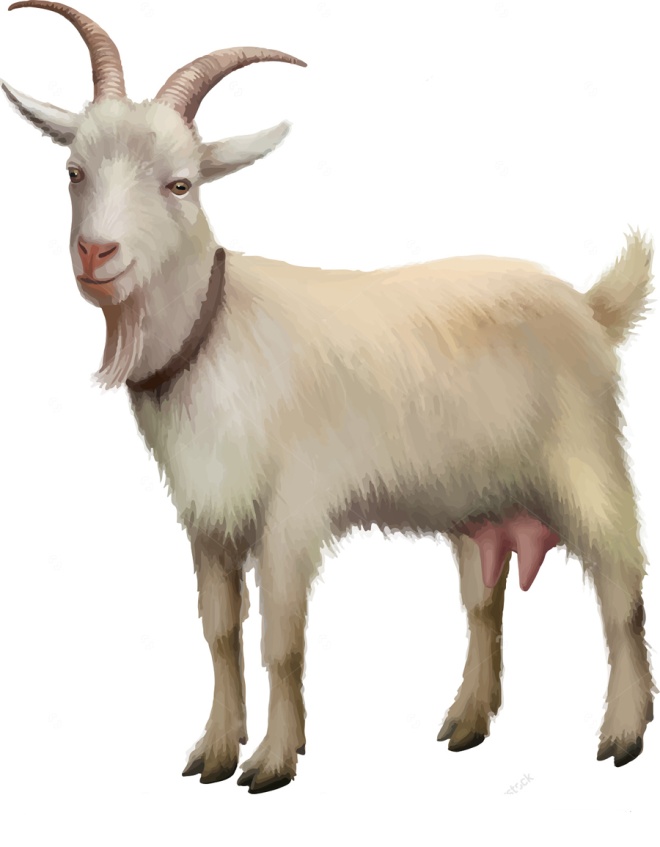 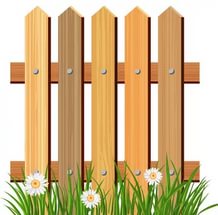 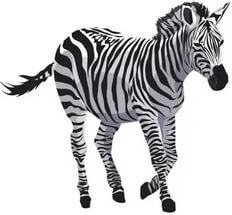 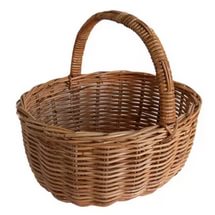 [з,]
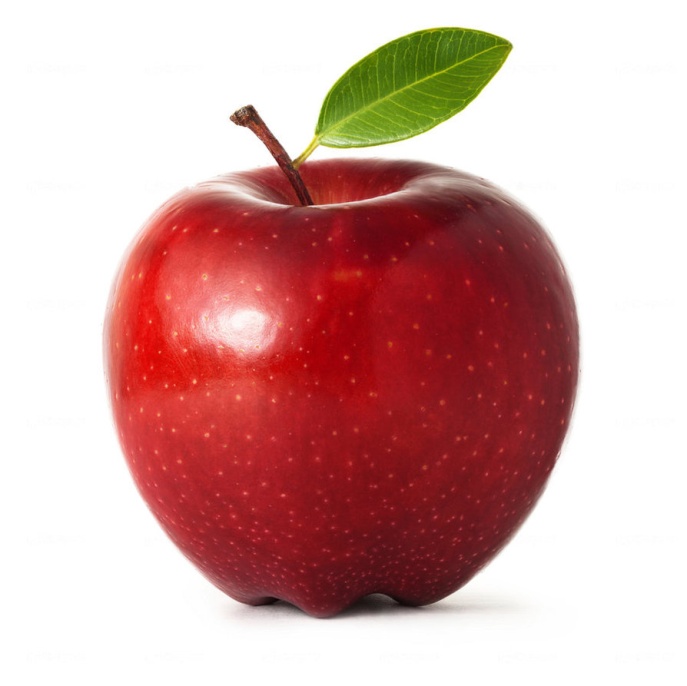 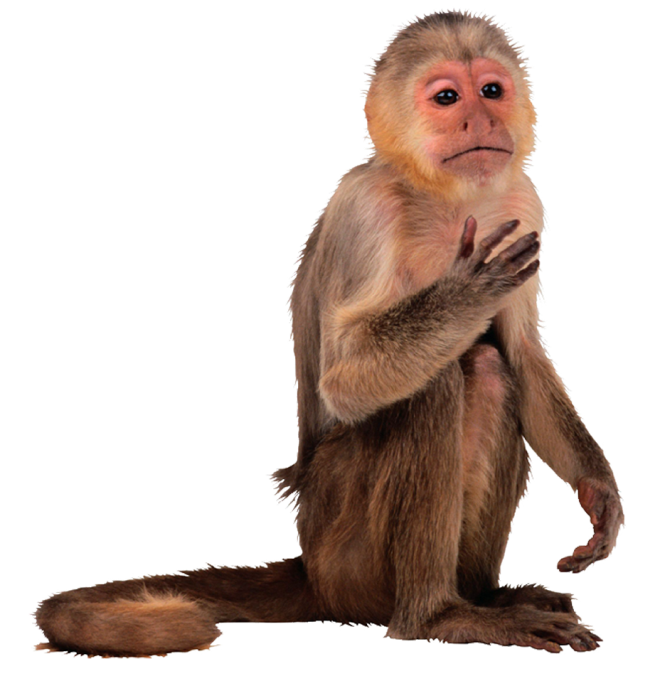 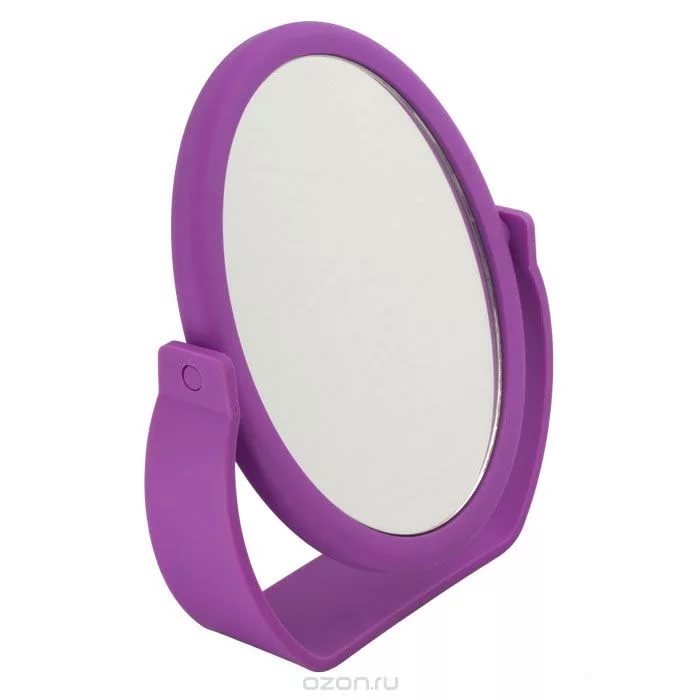 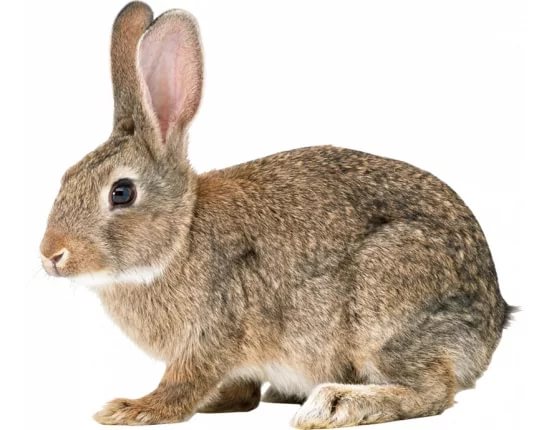 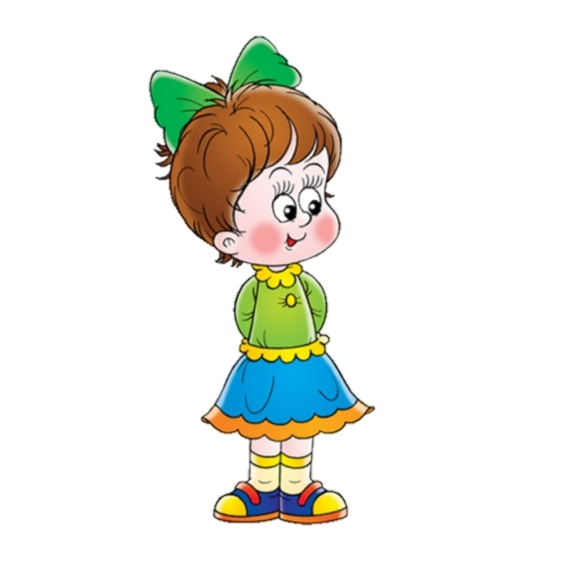 [з]
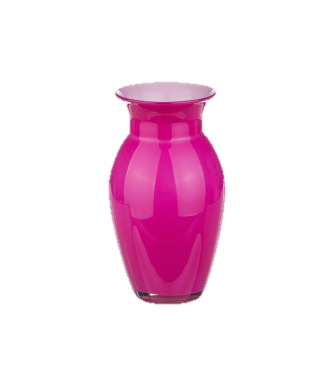 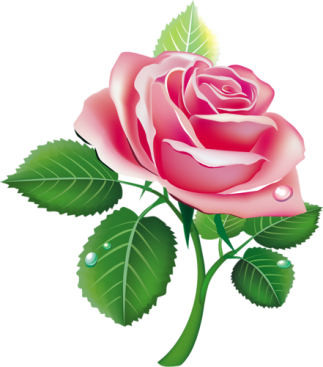 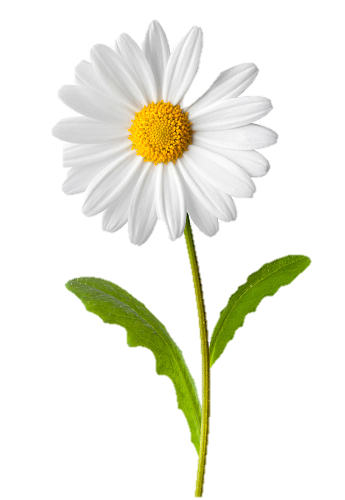 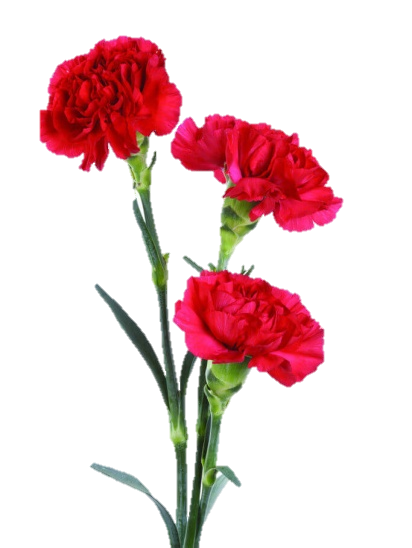 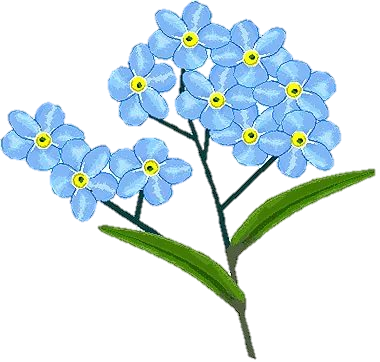 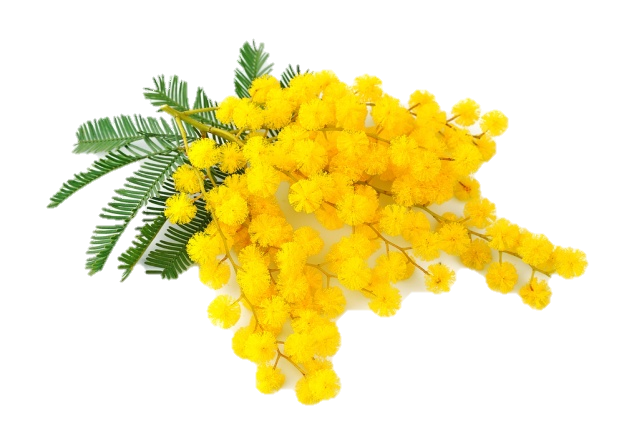 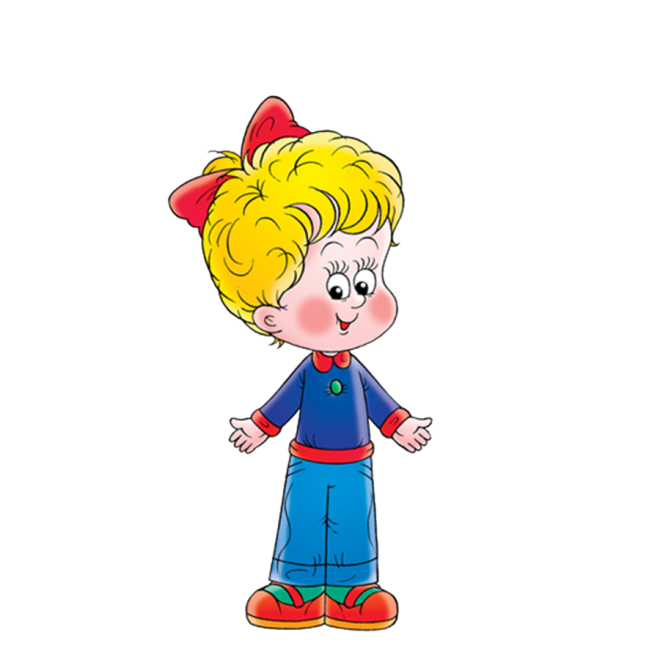 [з,]
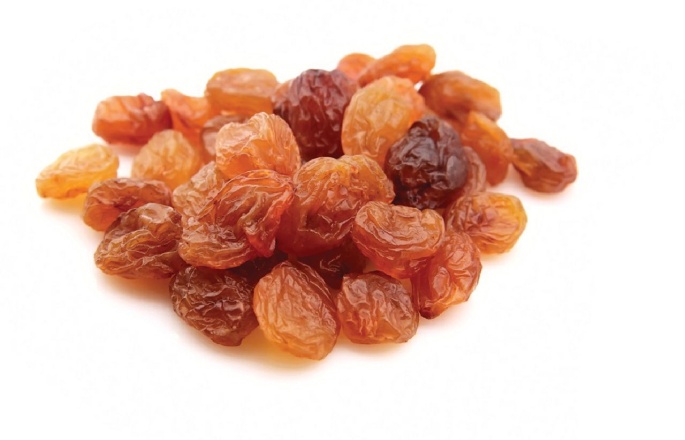 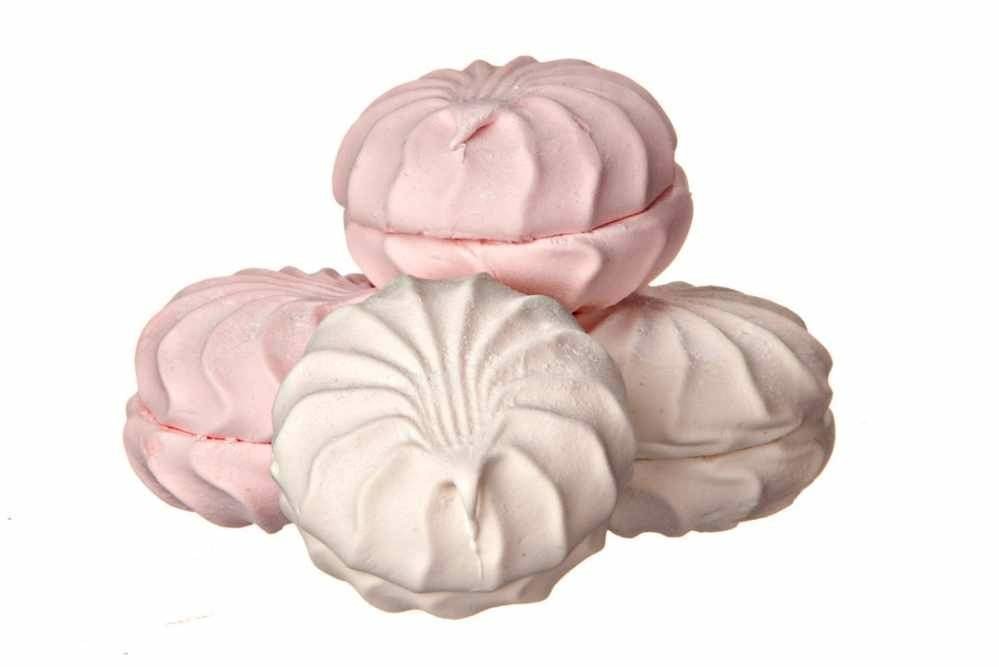 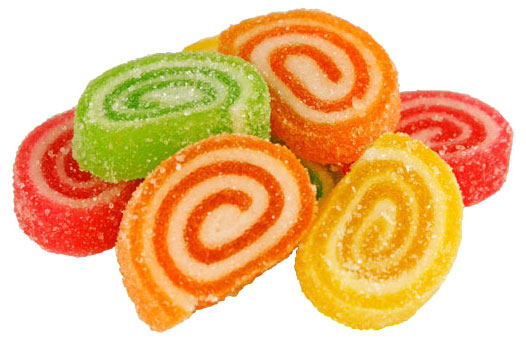 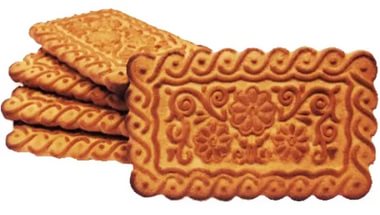 [з,]
[з]
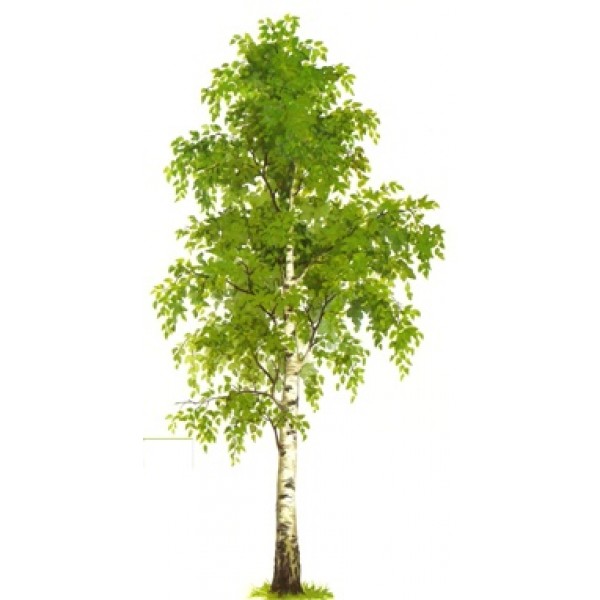 [з]
[з,]
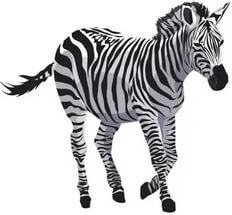 [з]
[з,]
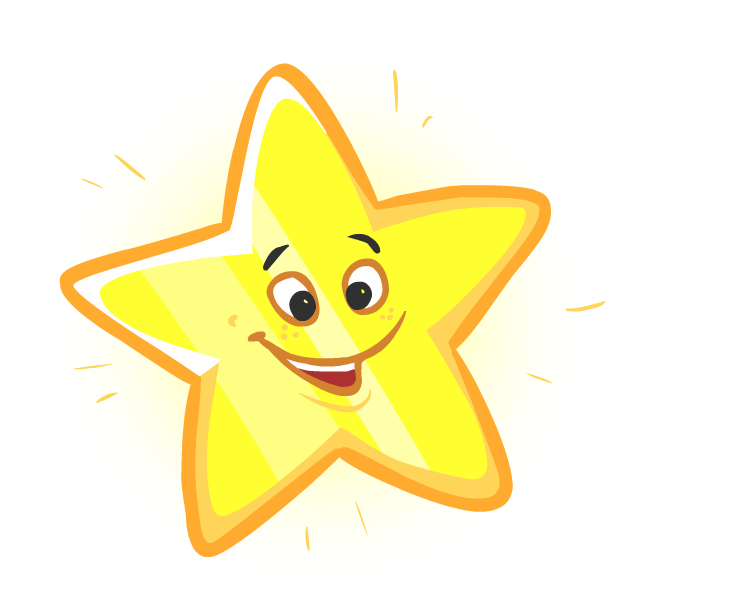 [з]
[з,]
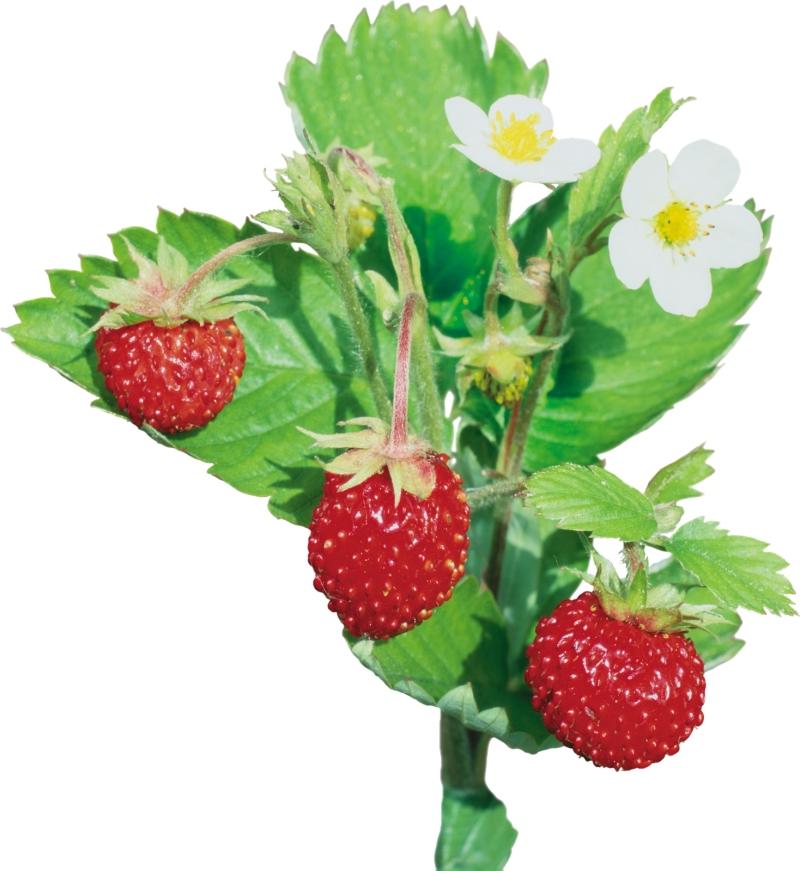 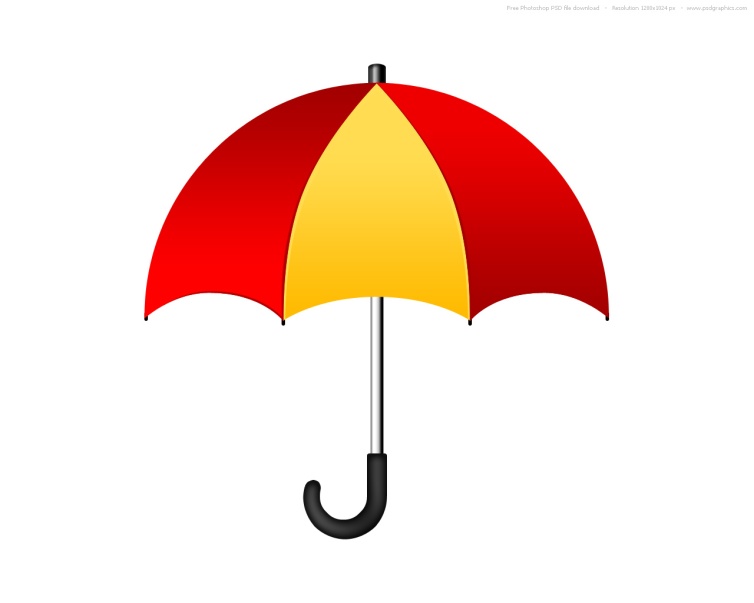 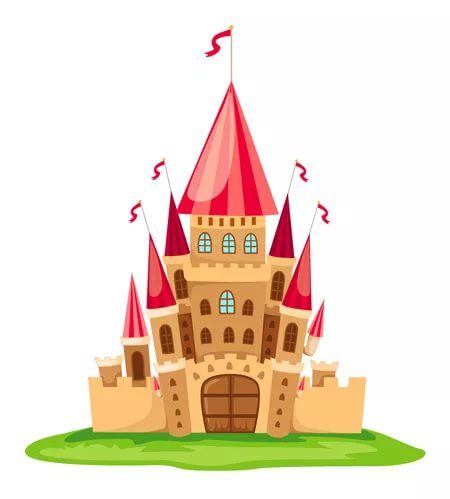 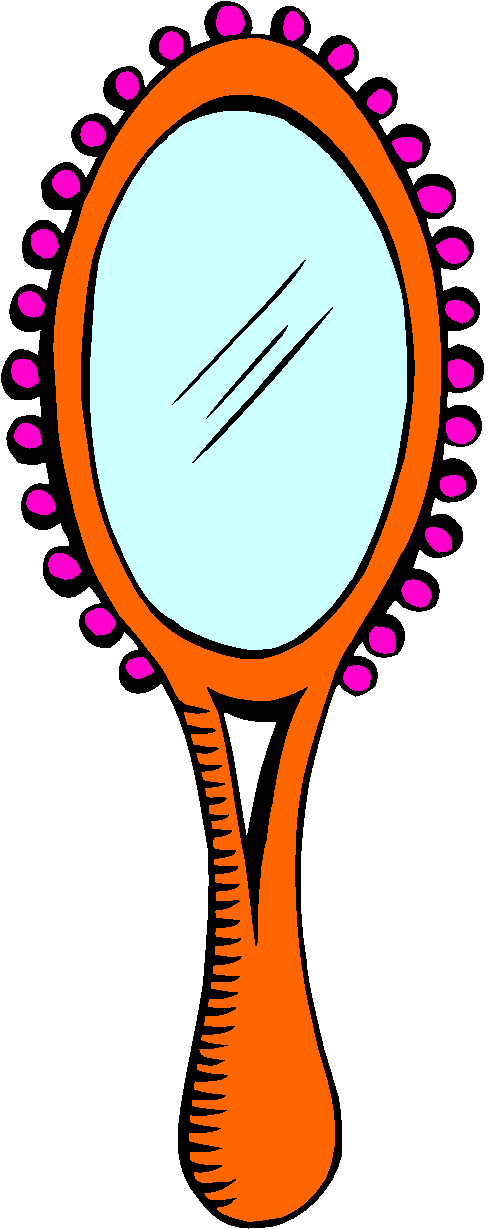 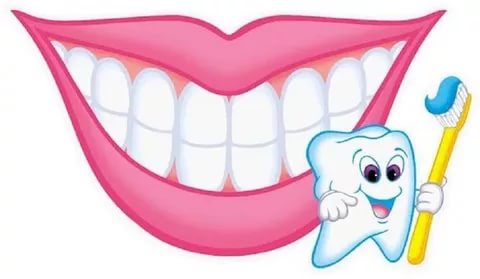 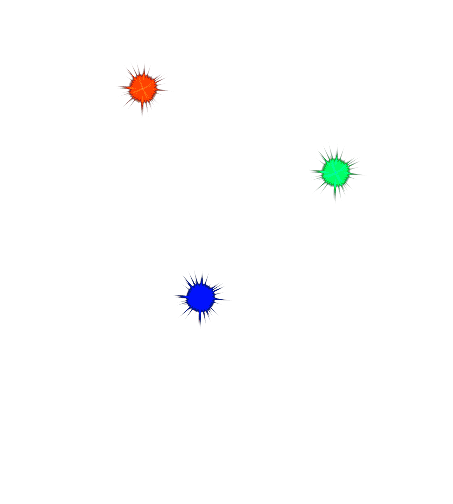 Молодец!